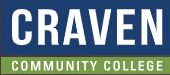 TABE  MATH - D
Unit  - 1
Lesson - 3
COMPARE
Fractions and Decimals
< = >
Revised: March 10, 2024
Nolan Tomboulian
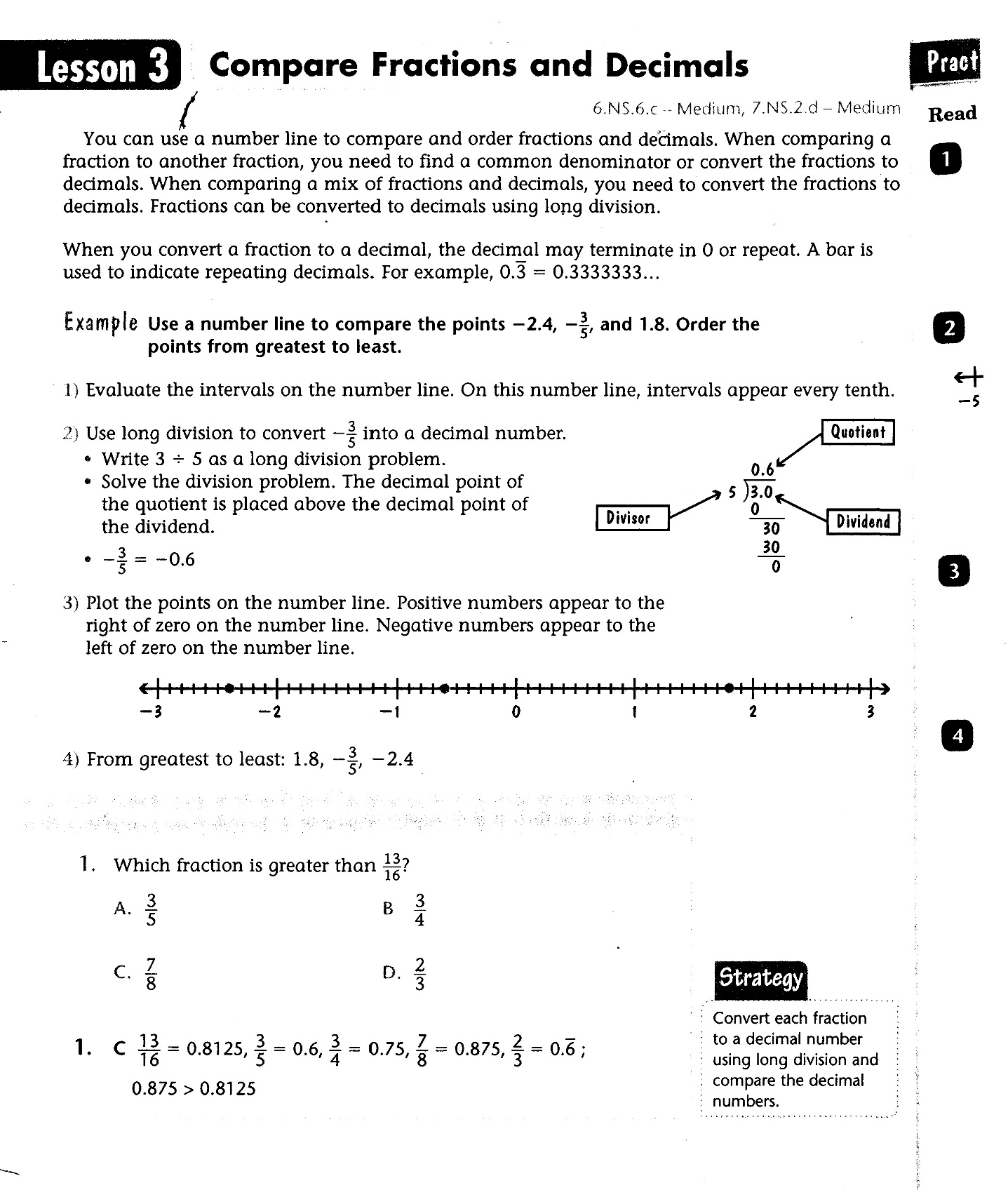 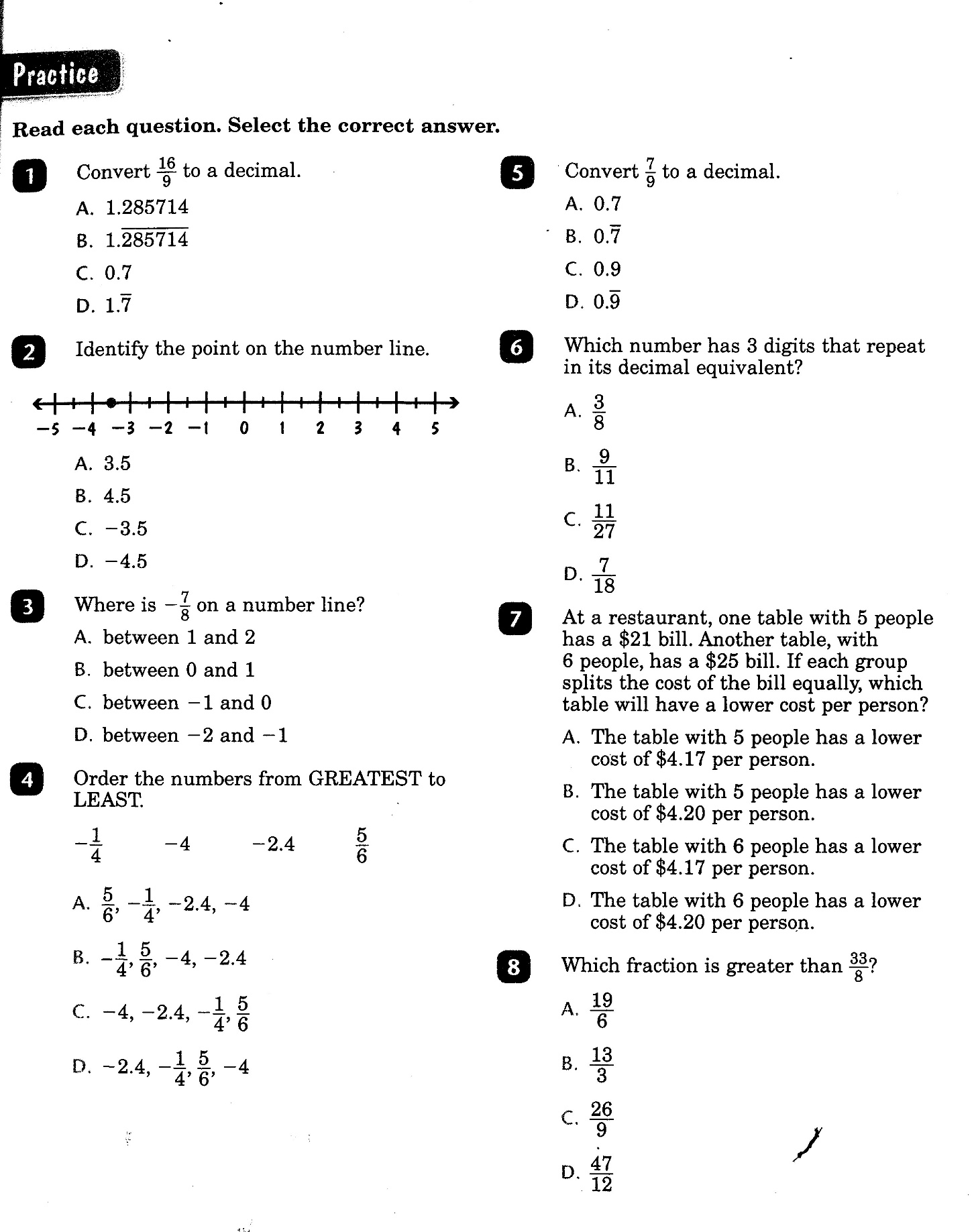 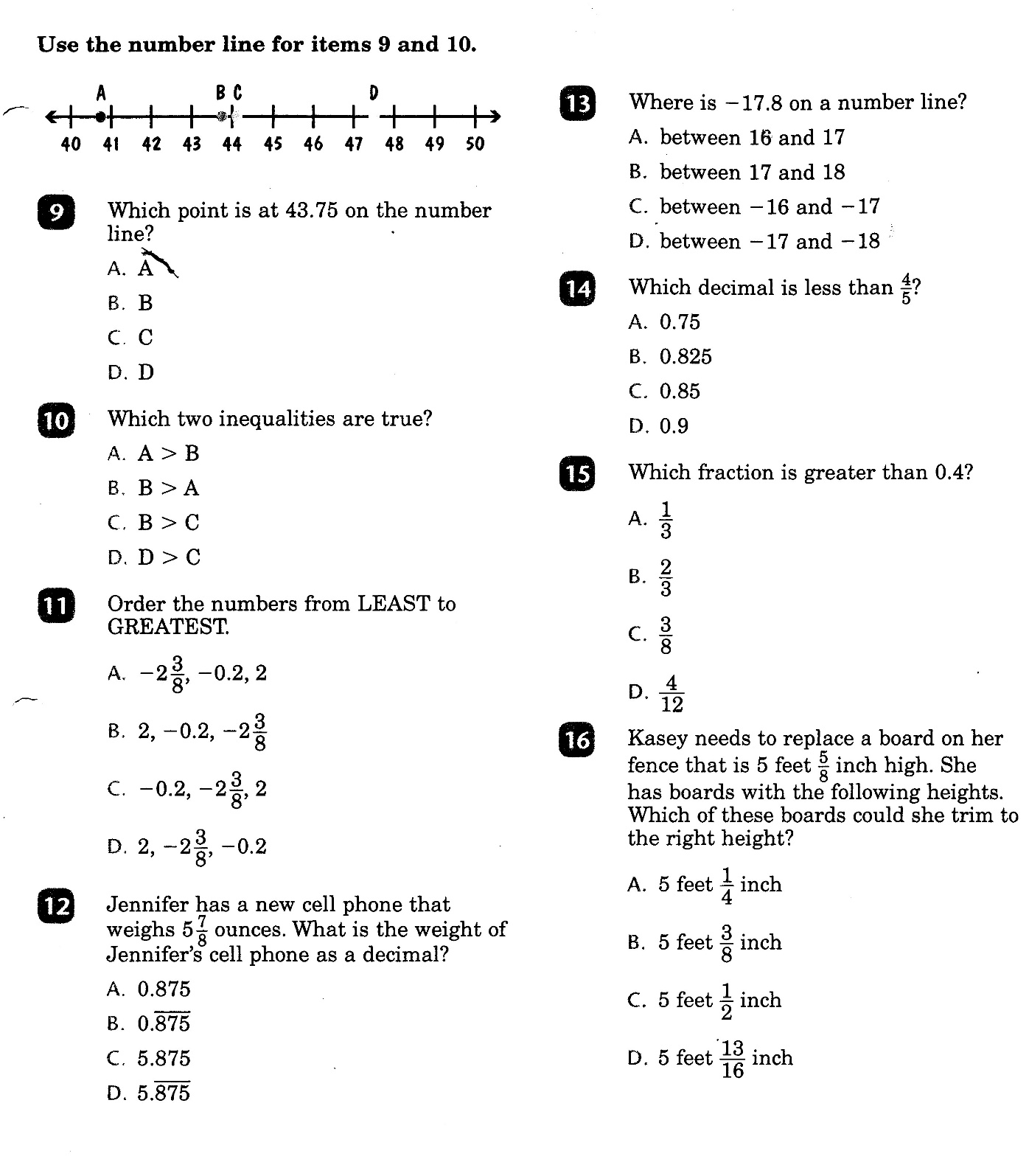 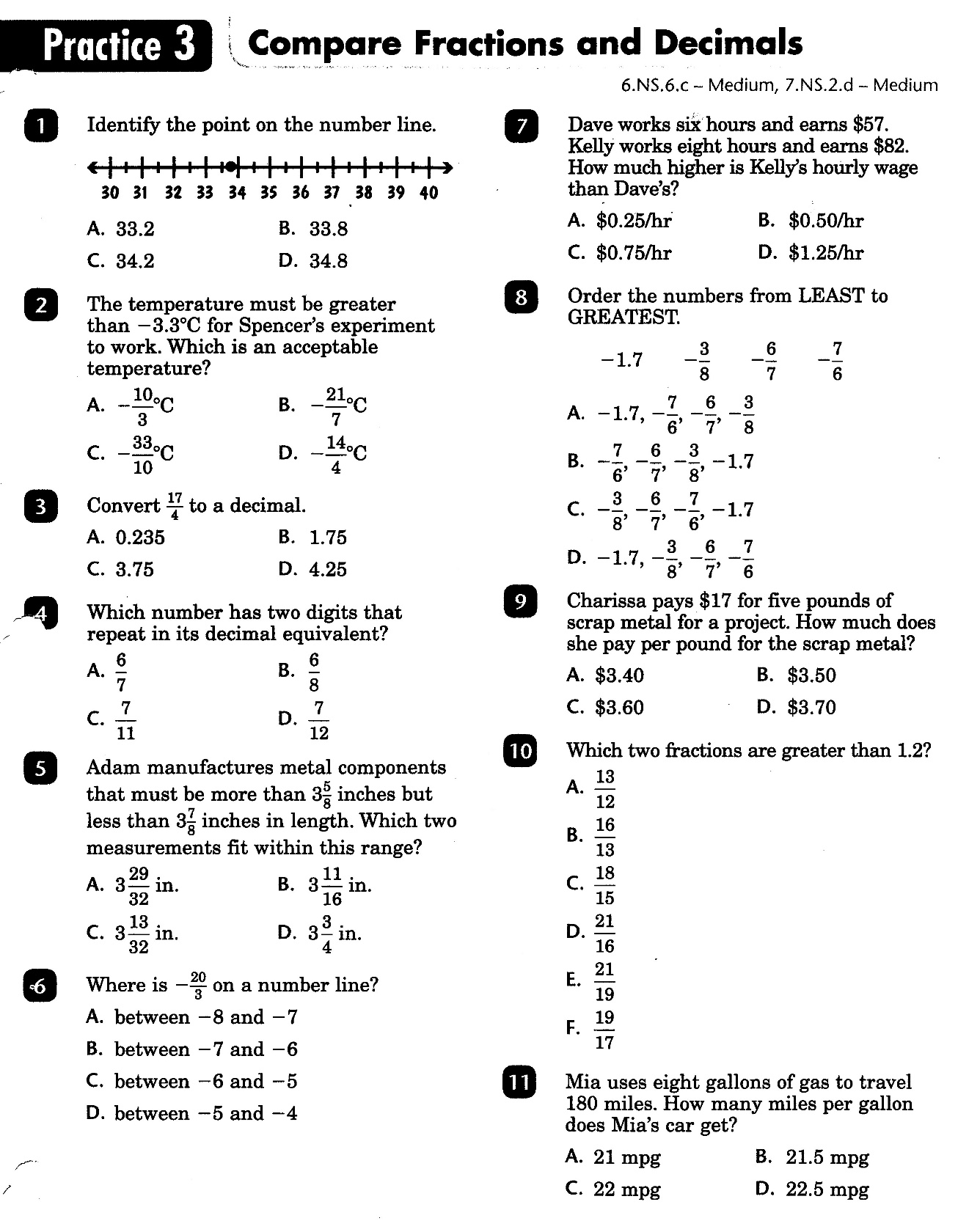 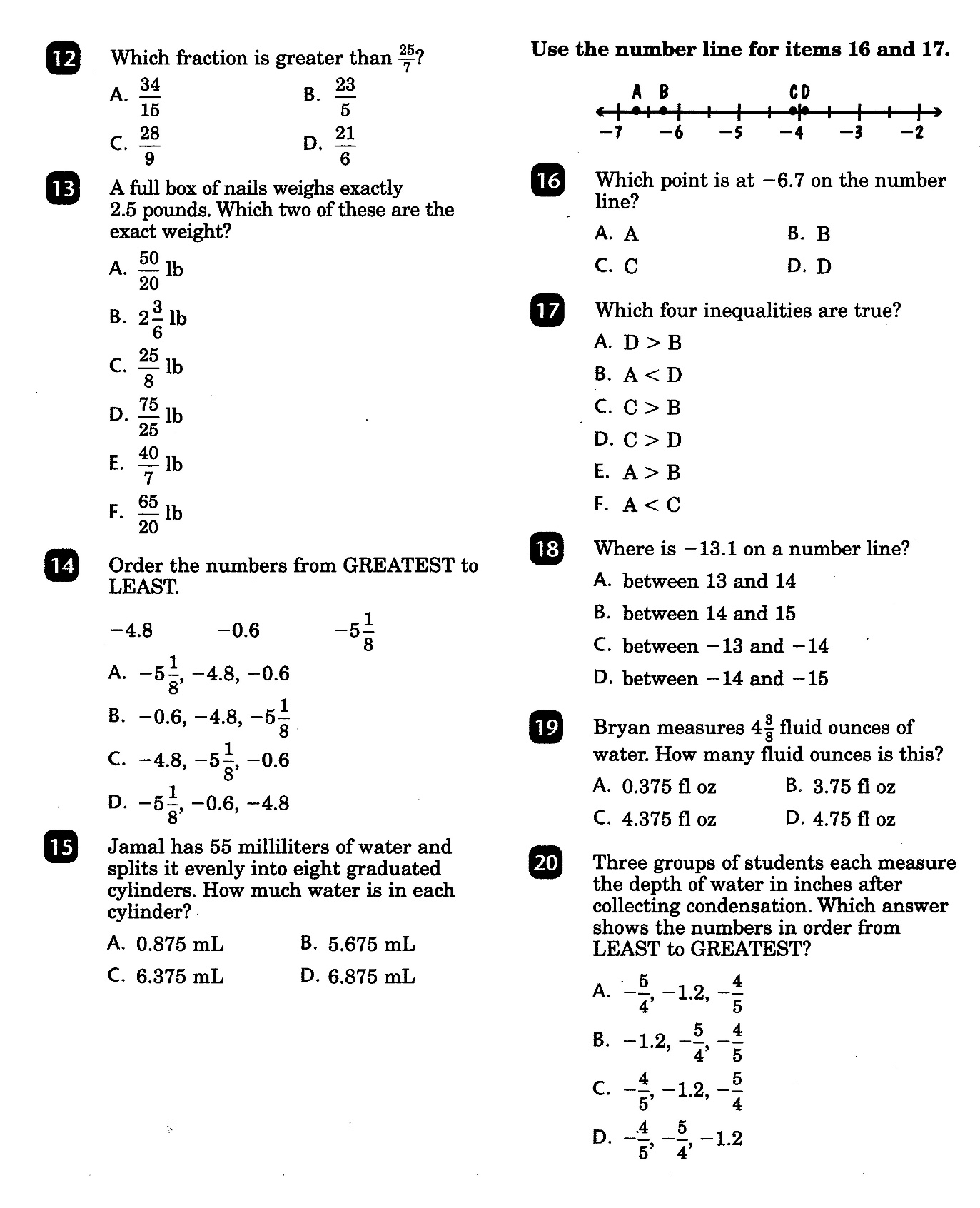 Math-D   Lesson-3 Key
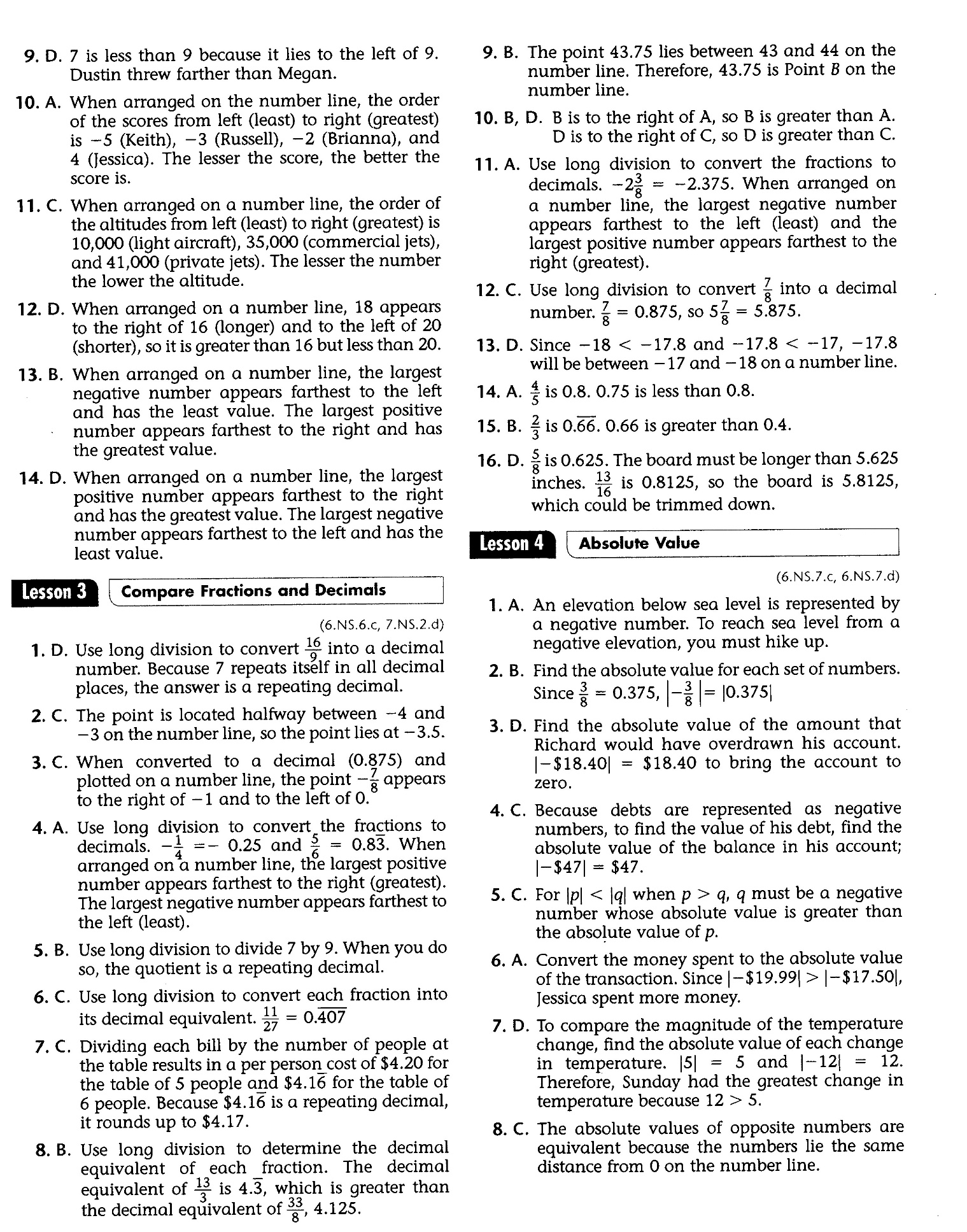 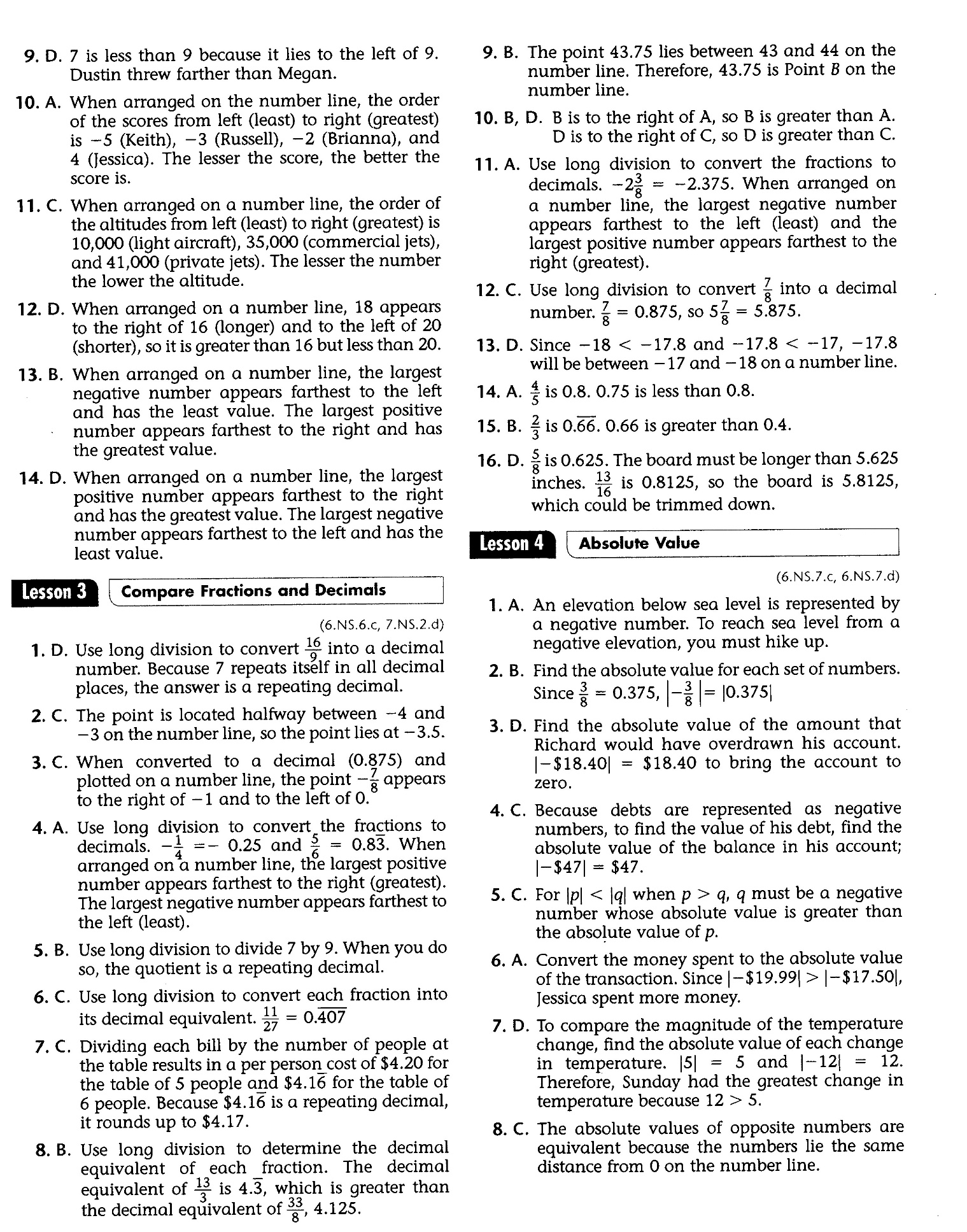 Math-D   Practice-3 Key
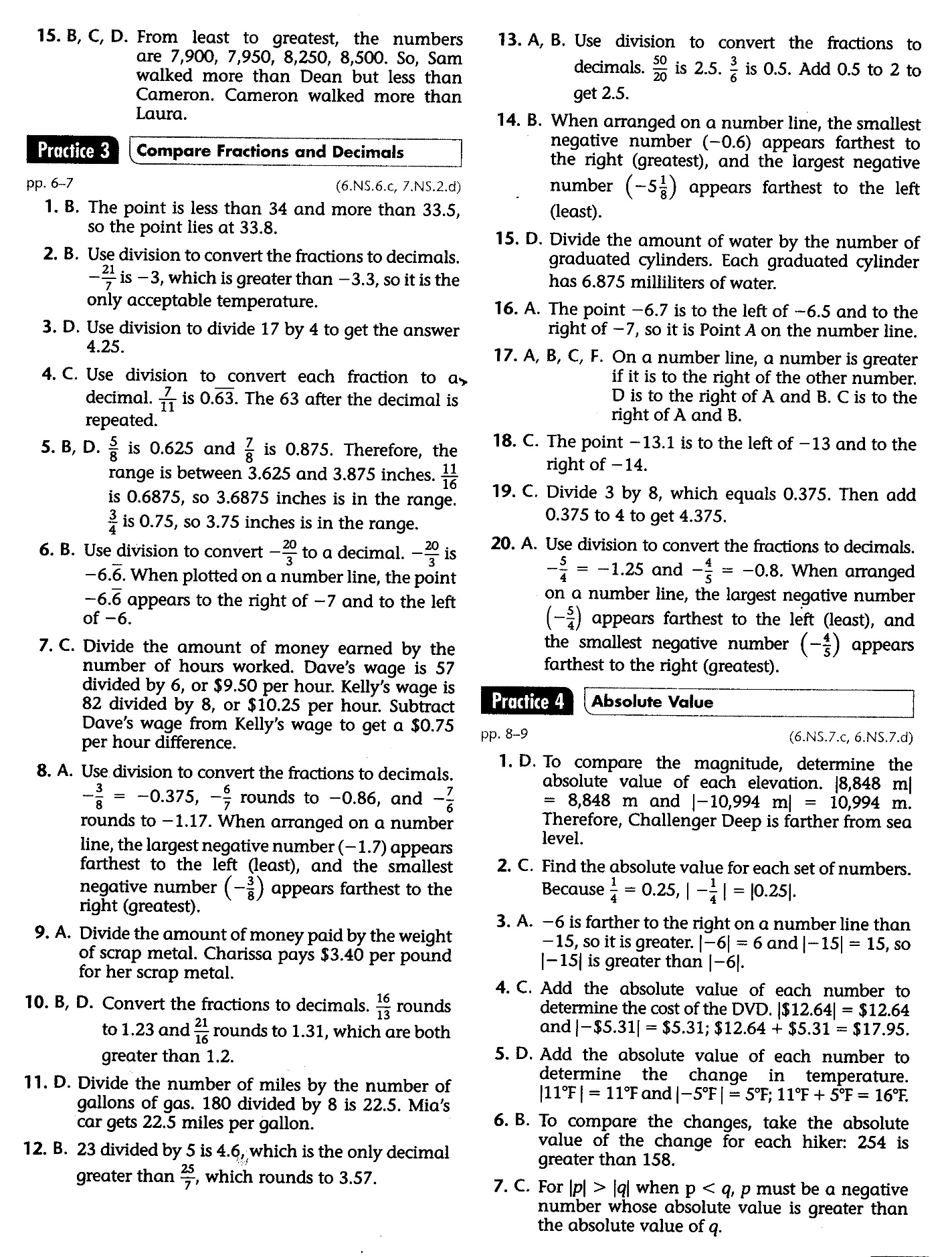 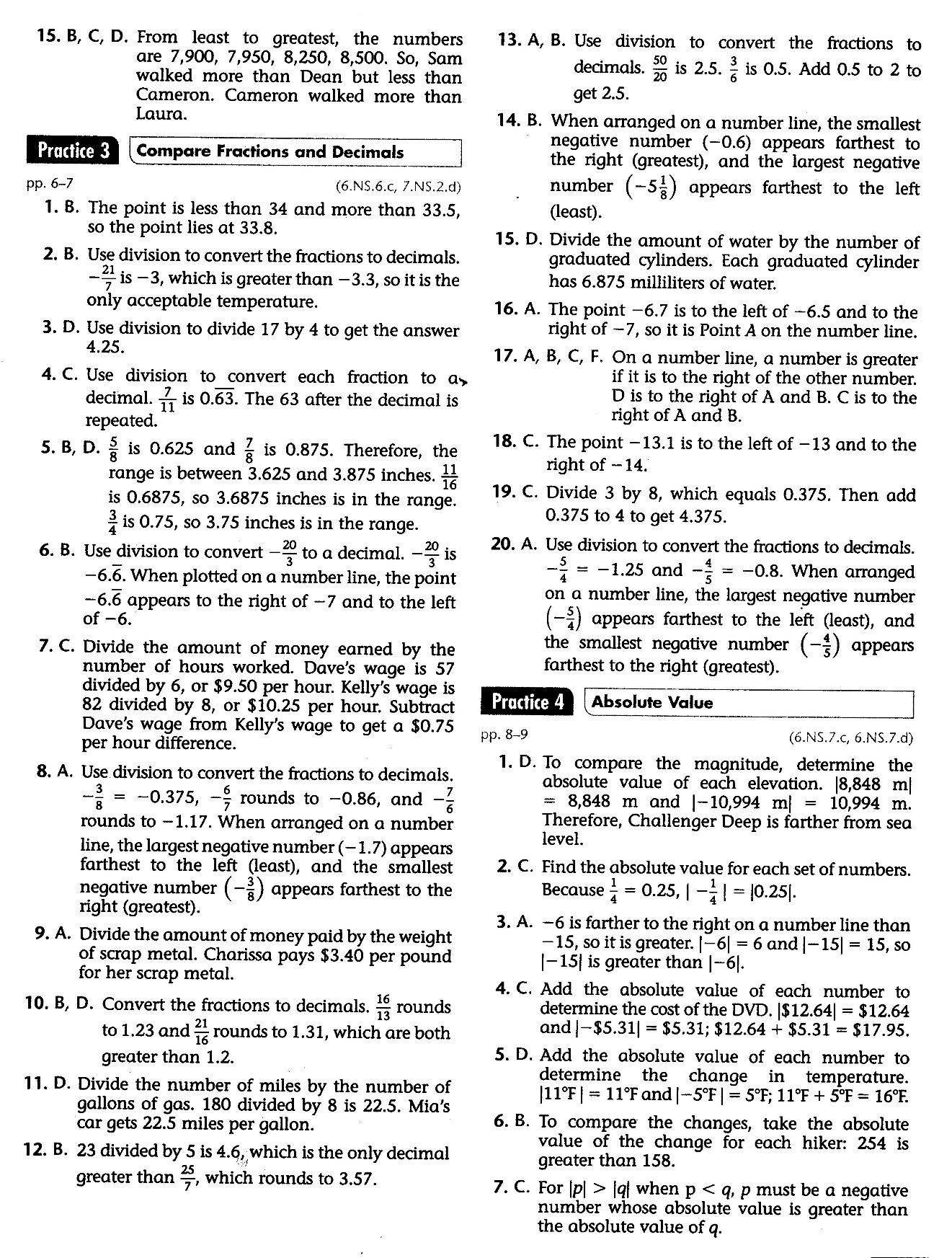